ORGANI ZA DISANJE
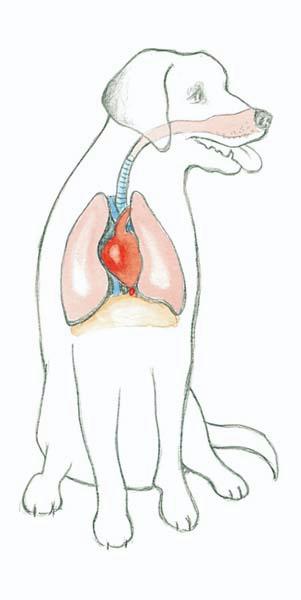 Disanje je znak života
Ljudi, kao i ostala živa bića dišu stalno, danju i noću. Disanjem u 
naše tijelo unosimo zrak. Živa bića ne mogu živjeti bez zraka.
Zrak u naše tijelo ulazi kroz nos ili usta. Prolaskom kroz 
nos zrak se ugrije i navlaži.
Iz usta ili nosa zrak putuje po cijevi, koju zovemo dušnik, u dva plućna krila. Dušnik se u plućima razdvaja na veliki broj manjih cijevi i cjevčica koje na kraju završavaju u plućnim mjehurićima.
https://www.youtube.com/watch?v=SjD6TtbfVsg
PONOVIMO!
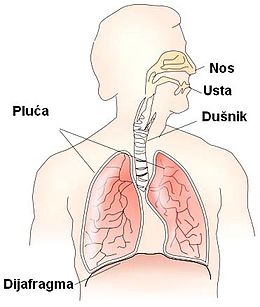 PROVJERIMO SVOJE ZNANJE
ORGANI ZA DISANJE SU: 

ZRAK KROZ                     ILI                 ULAZI  U                           .

PLUĆA SE NALAZE U
USTA, NOS, DUŠNIK I PLUĆA.
NOS
USTA
PLUĆA
PRSNOJ ŠUPLJINI.
OPIŠI PROCES DISANJA.
KAKO ČUVAMO ORGANE ZA DISANJE?
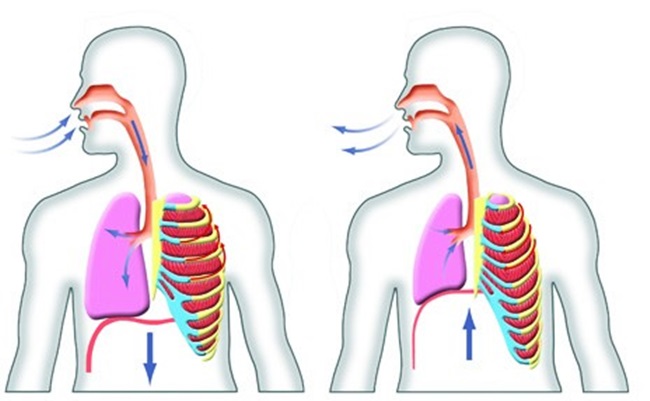